CA CAREER GUIDANCE PROGRAMME
An initiative by
C.V.O. CHARTERED & COST ACCOUNTANTS’ ASSOCIATION
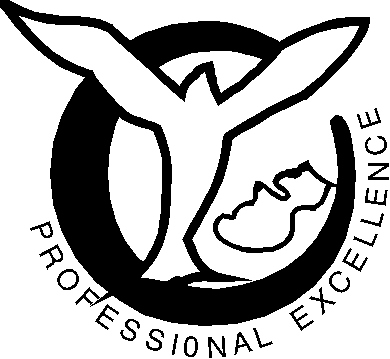 19th June, 2022
I don’t know what to do after X - XII. May be, B.com is a good option
CA is very difficult to pass. I am not made for CA
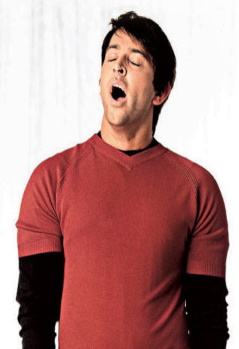 My friend is doing CA, should I also join CA?
My Parents are forcing me to do CA.
DREAM CA, BELIEVE CA, ACHIEVE CA
Economic well-
being
Reputation
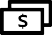 International exposure
Good social stature
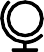 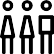 Attractive career  options
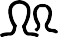 Dedicated professional
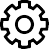 CA student
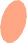 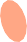 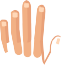 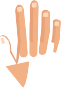 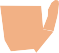 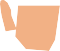 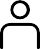 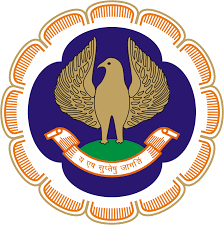 ICAI
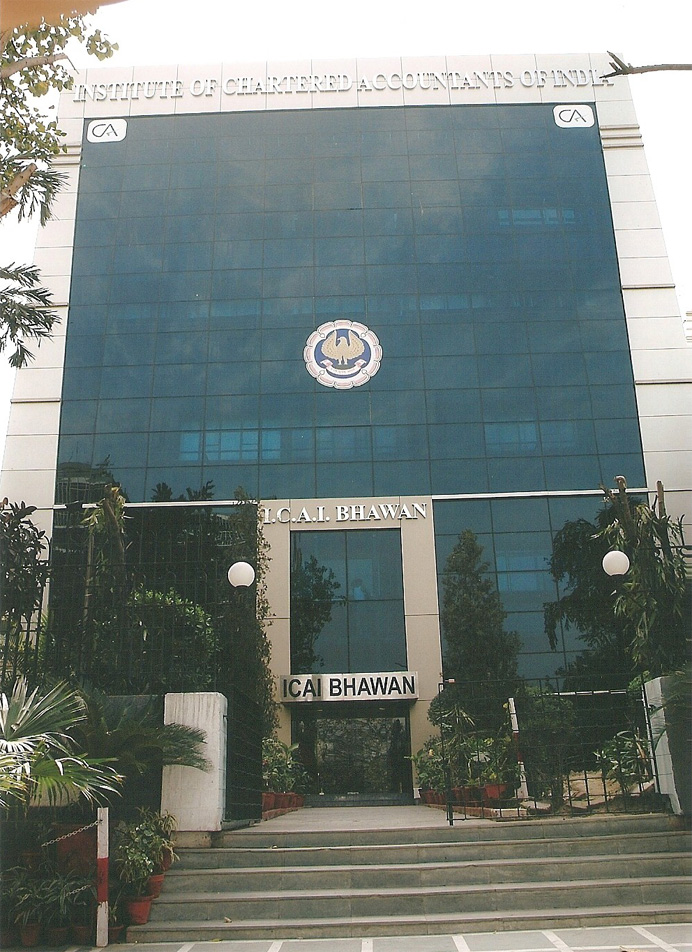 A statutory body  established by an Act of  Indian Parliament “The Chartered  Accountants Act, 1949”

ICAI conducts Education, Regulatory and Disciplinary Function

Distant Mode of Education. Education through Accredited Institutions, Branches, e-lectures, video lectures and web casts

Comply with the requirements of international educational pronouncements of IFAC

Comprehensive and contemporary theoretical and practical curriculum

One of the largest accounting examination networks

Exams are held twice a year

Examination system considered to be of high standard & integrity worldwide
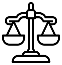 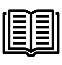 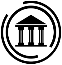 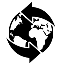 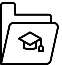 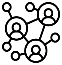 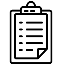 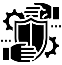 ICAI is the 2nd largest Accounting Body in the World
USP OF CA PROFESSION
Open for all Streams:

Commerce/ Science/ Arts
Offers opportunities for Distance Learning
No reservations.

Only Merit
Standardised Course with regular updates
Catalyst in Economic Policies of Government
Age is no Bar:

Anyone can register in CA
Elements of theory & practice in 3 years of articleship
Regulator of Audit and Assurance functions
Great Learning at minimal cost
Cloud Campus for Students
FUTURE OF CA PROFESSIONAL
OPPORTUNITIES IN FUTURE
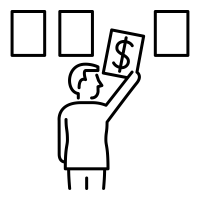 Practice
EMPLOYMENT/  INDUSTRY
P
E
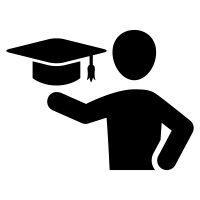 ENTREPRENEURSHIP BUSINESS
E
FURTHER STUDIES
S
CA CAN SERVE IN ALL FIELDS OF COMMERCE
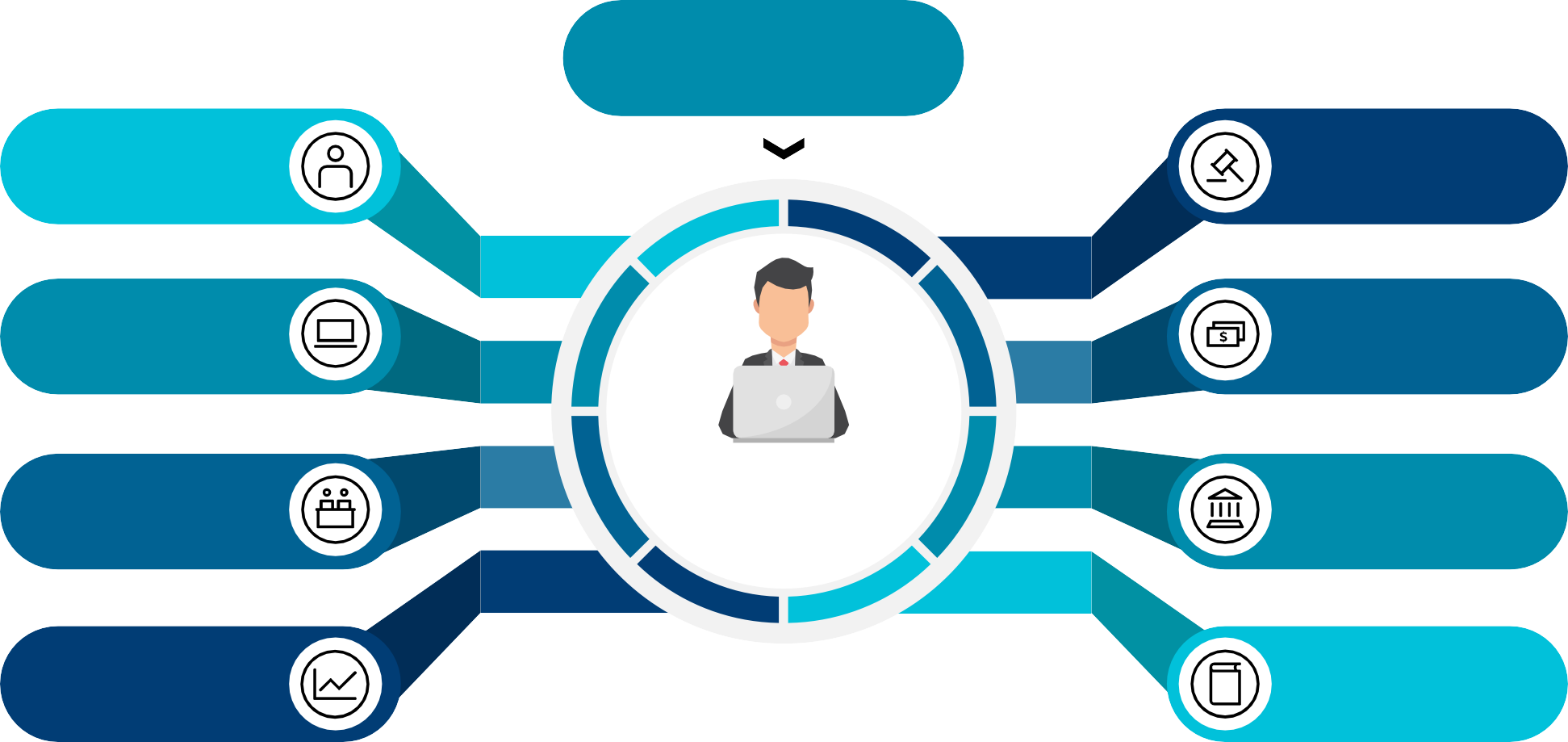 Commerce
Management  Consultancy  services
Entrepreneur
Information  Technology  consulting
Business
CHARTERED  ACCOUNTANT
Advisory  services
Government
Advanced  finance and  economics
Academics
ADDITIONAL ADVANTAGES
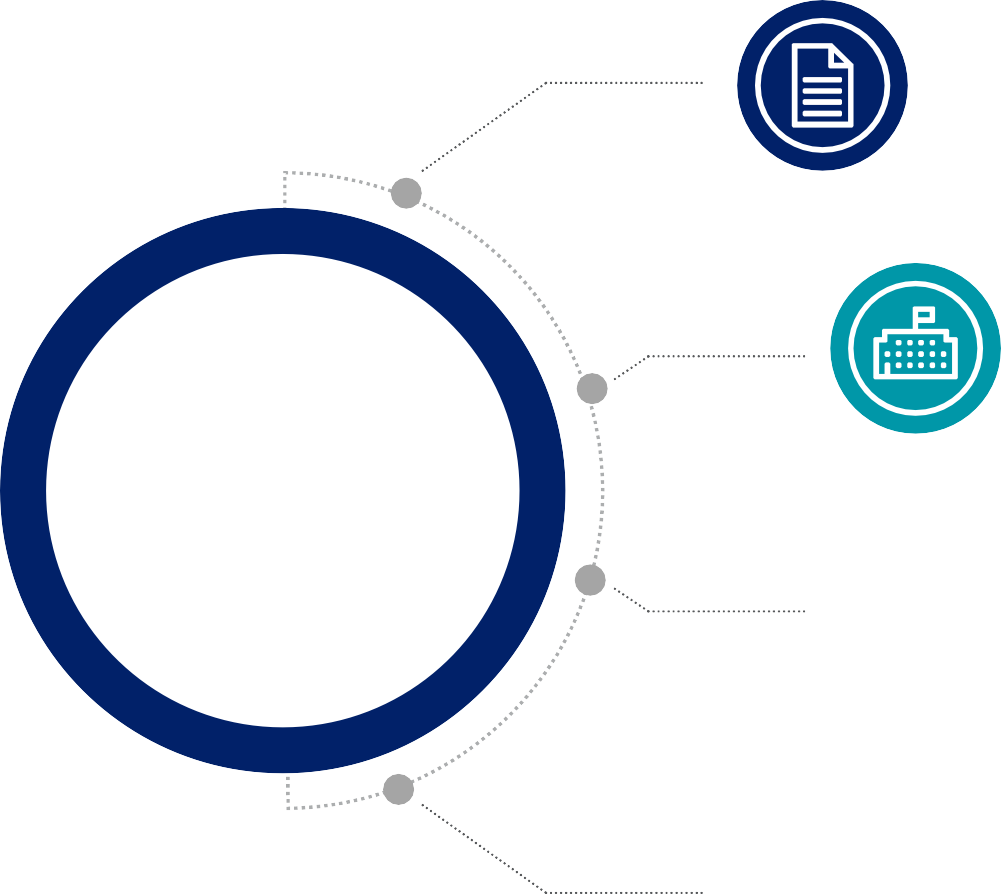 Eligible for appearing in  Civil Services Examinations


Tie up with “IIM” on certain  Management Courses


Eligible for Ph.D in certain  Indian Universities & IITs
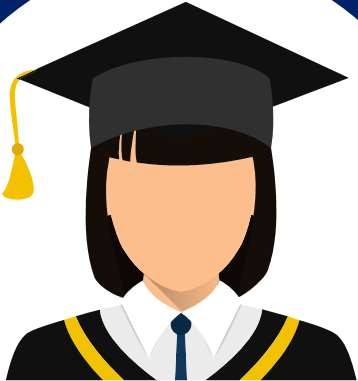 Certificate Courses/Post  Qualification Courses
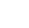 POWER OF CA’s SIGNATURE
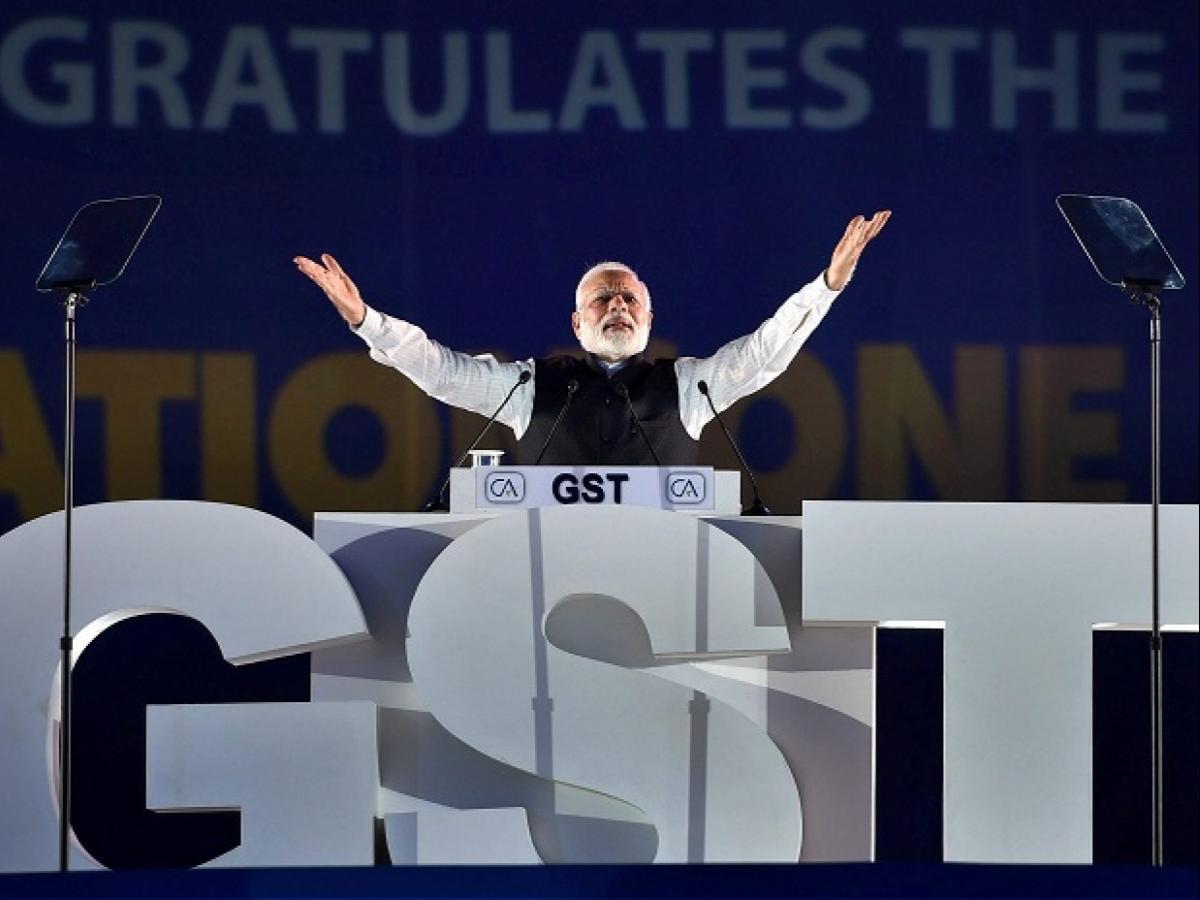 The signature of CA is more important than the signature of Prime Minister
Statutory Audit
Tax Audit
Forensic Audit
Foreign Currency Remittances
Various other ‘Assurance Services’ under various Statutes
These are the areas in which it is mandatory to get documents certified  by a Chartered Accountant
WHO SHOULD DO CA?
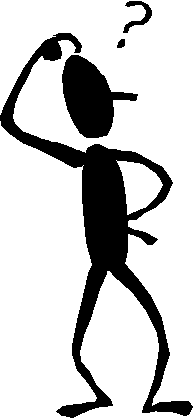 Hardworking
Dedication
Time Management
Analytical skills
Romancing with Numbers
Memory
PROMINENT CHARTERED ACCOUNTANTS
CA. Piyush Goyal
Union Cabinet Minister, Government of India.
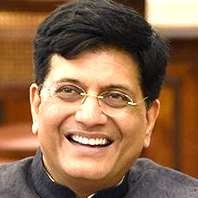 CA. Suresh Prabhu
Former Union Cabinet Minister, Government of India.
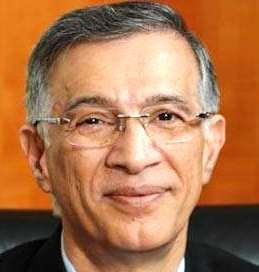 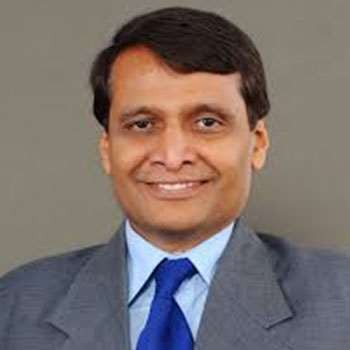 CA. Kumar Mangalam Birla
An Indian billionaire industrialist and the Chairman of the Aditya Birla Group, one  of the largest conglomerates in India
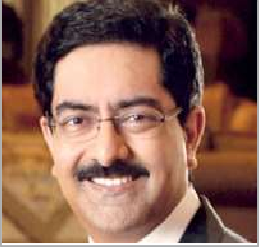 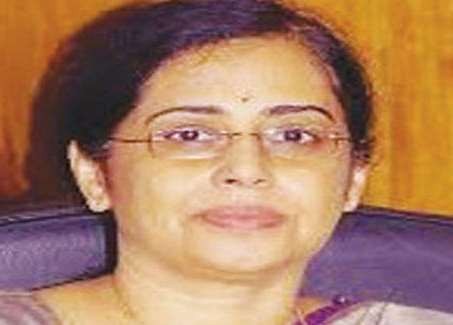 PROMINENT CHARTERED ACCOUNTANTS
Padma Bhushan CA. Harish Salve
Former Solicitor General of India
Senior Advocate in Supreme Court.
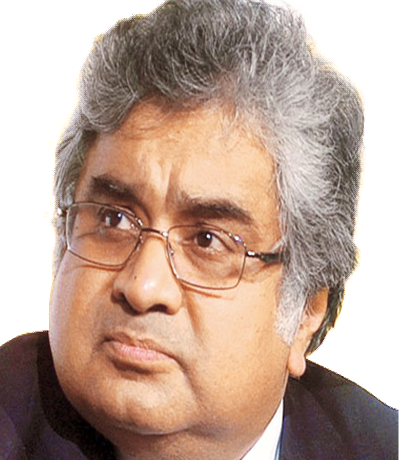 CA. Sudha Balakrishnan
12th Executive Director of RBI
First ever Chief Financial Officer chosen by the RBI.
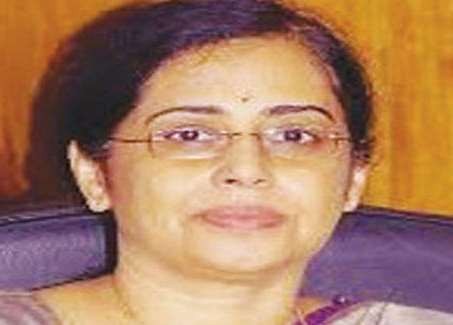 Padma Shri CA. Naina Lal Kidwai
Ex-Country Head of HSBC India.
Chairman of Max Financial Services Ltd.
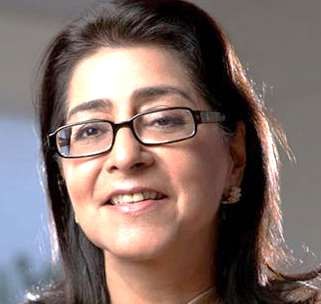 PROMINENT CHARTERED ACCOUNTANTS
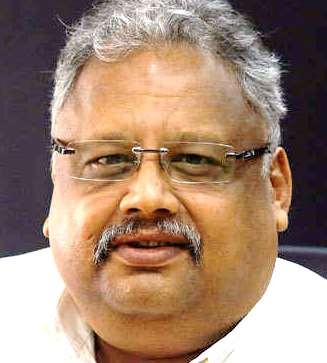 CA. Rakesh Jhunjhunwala
An Indian Billionaire Investor and Trader. He is commonly referred as the ‘Warren  Buffet of India’
CA. Rameshwar Thakur
Former Indian Union Minister, Governor of Madhya Pradesh, Odisha, Andhra Pradesh  and Karnataka.
Served as the president of ICAI from 1966 to 1967.
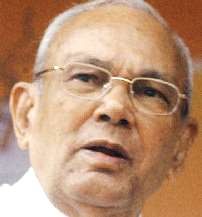 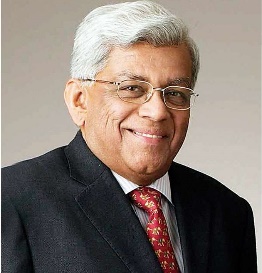 Padma Bhushan CA. Deepak Parekh
Chairman of HDFC
Non-executive Chairman of IDFC.
WHY IS CA HELD IN HIGH ESTEEM?
QUOTES FROM SOME DISTINGUISHED LEADERS
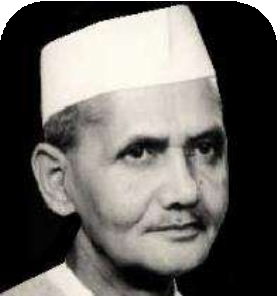 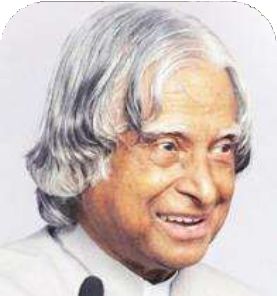 Shri Lal Bahadur  Shastri
Prime Minister of India  1964-66
Dr. APJ Abdul Kalam
President of India  2002 - 2007
“I cannot conceive what would happen if  there were no accountants and no  auditors. Not only the mute shareholders  in a private company but the industries  and the economy of the country as a  whole would suffer without your help and  adequate guidance.”
“I suggest that all the CAs… should take  the following oath… I will not only bring  out the problems of Financial Management  for protecting the interests of the  stakeholders of the enterprises, but also  suggest possible solution with ethics  as a way of life.”
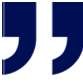 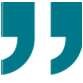 QUOTES FROM SOME DISTINGUISHED LEADERS
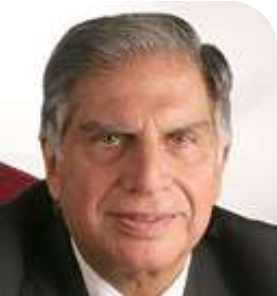 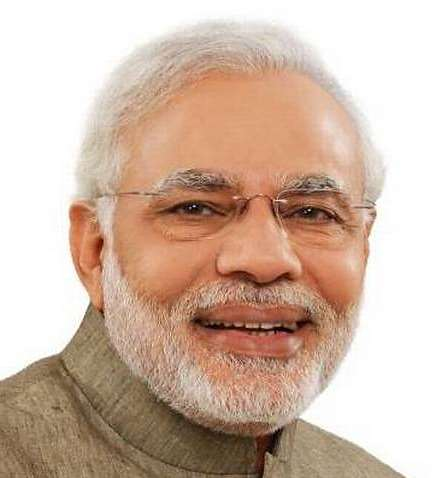 Ratan Tata
Chairman Emeritus  Tata Group
Shri Narendra Modi
Prime Minister of India
“Yours is a profession in the society that  has the capacity to save this entire  economy and keep it growing… A  Chartered Accountant’s role should  be  such that he knows that he is not working  just to add and subtract these numbers  between 0 to 9, but he should feel that he  is playing an important role in building  the economic infrastructure of this  nation.”
“I need MBAs to run my business but I  need CAs to teach MBAs how to run the  business.”
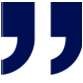 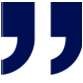 SOME MOTIVATIONAL CA’s
An Auto Rikshaw Driver’s Daughter
First Blind Lady becoming CA
Bomb blast survivor becoming CA
CVOCA MEMBERS SUCCESS STORY
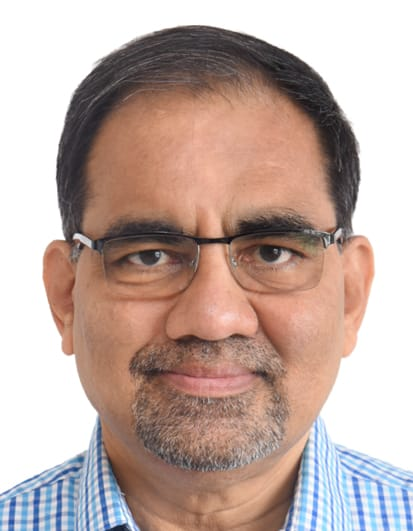 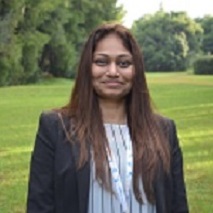 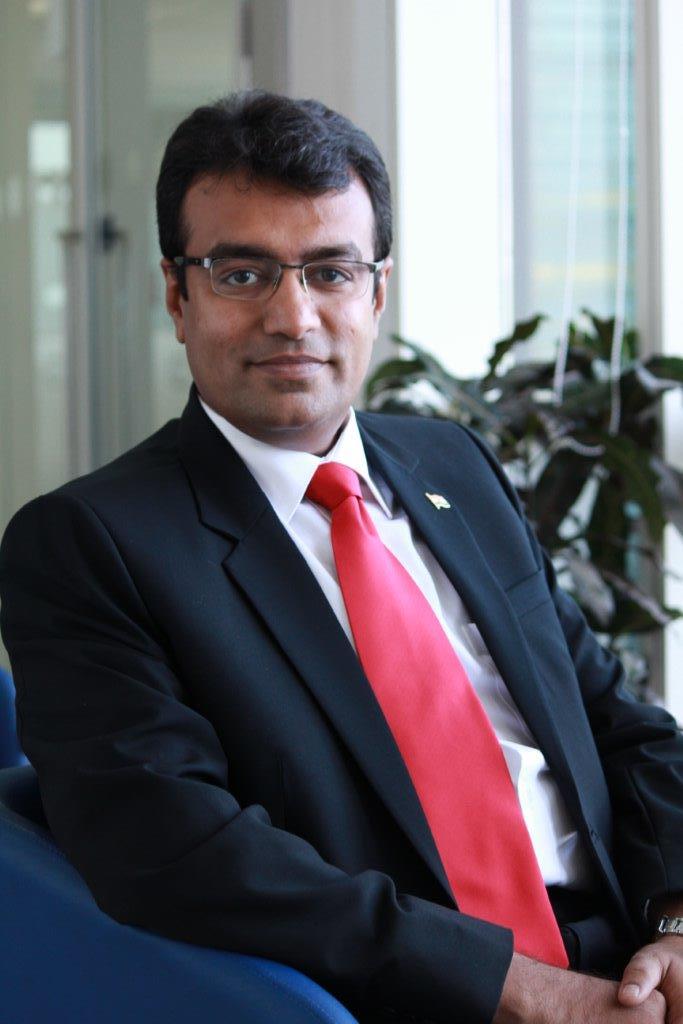 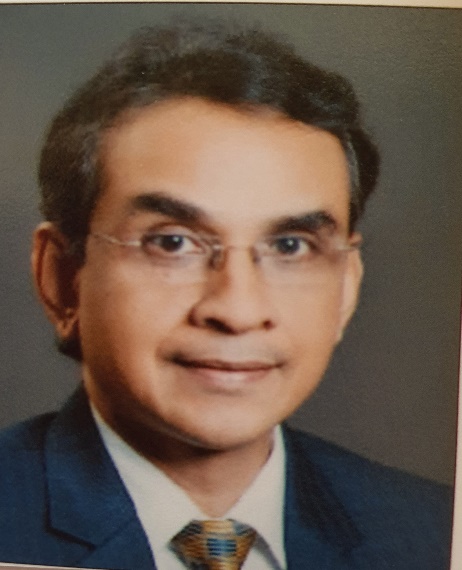 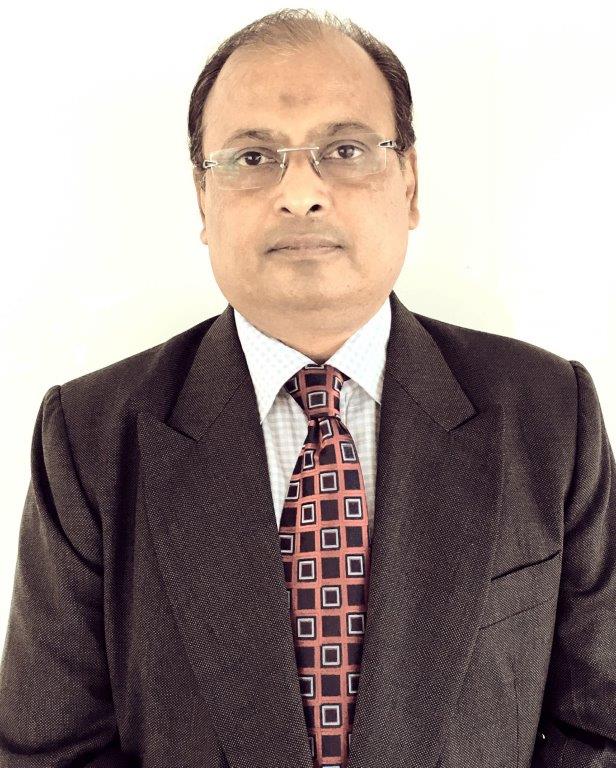 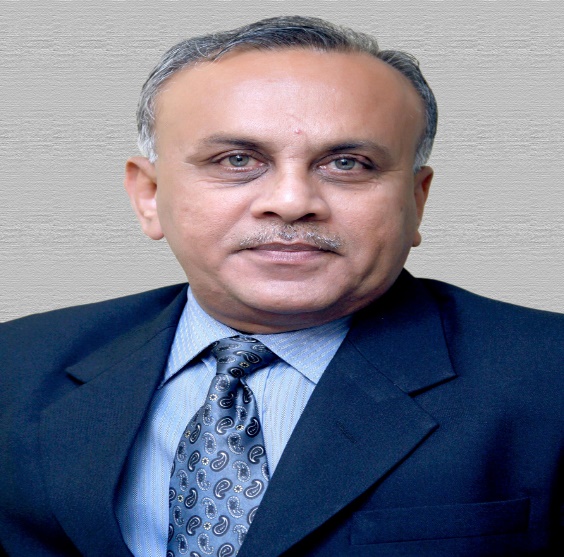 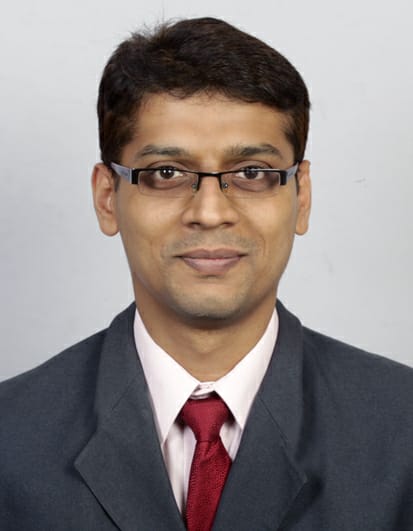 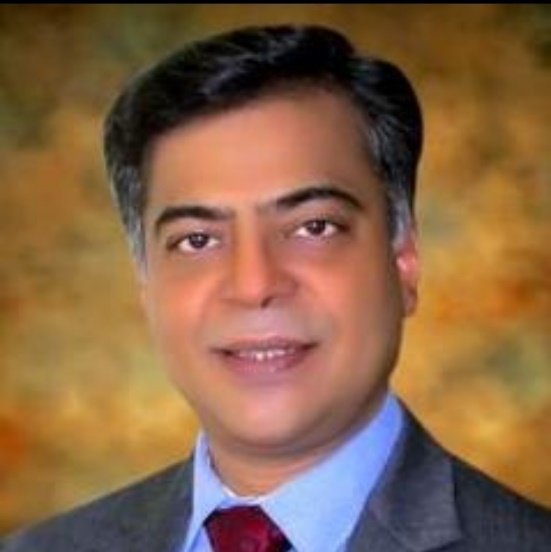 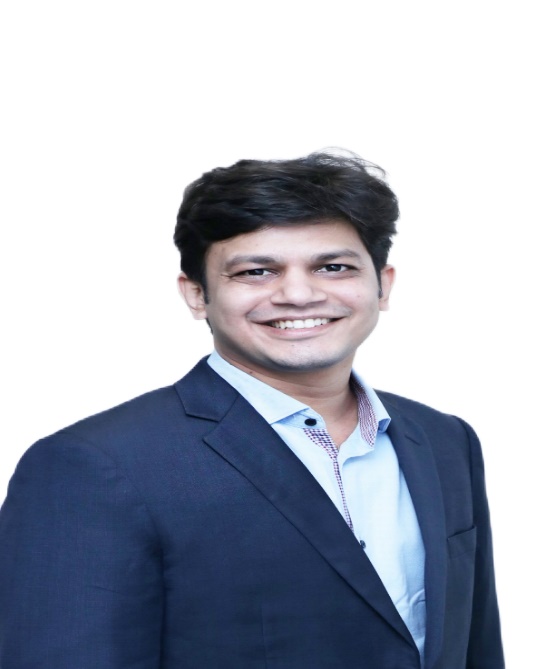 https://www.cvoca.org/newsview.html
ICAI’s INITIATIVES
ICAI’s Virtual Classes, e-Learnings and Cloud Campus
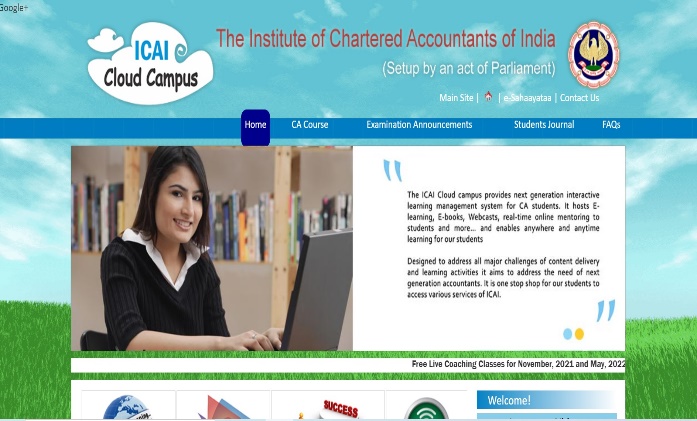 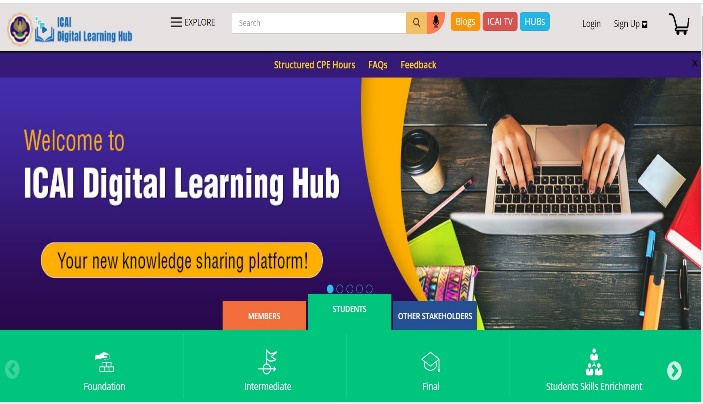 https://cloudcampus.icai.org/
https://learning.icai.org/iDH/icai/
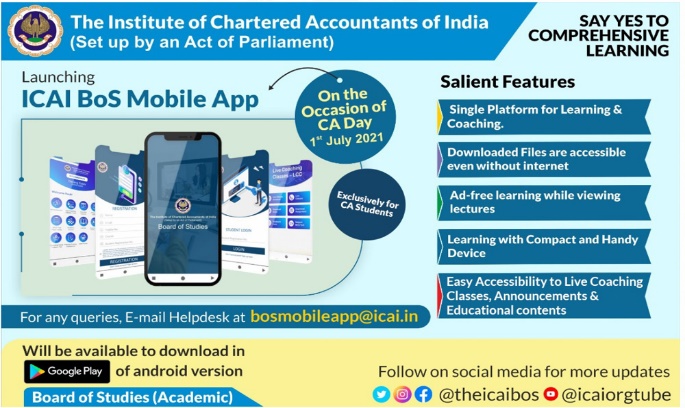 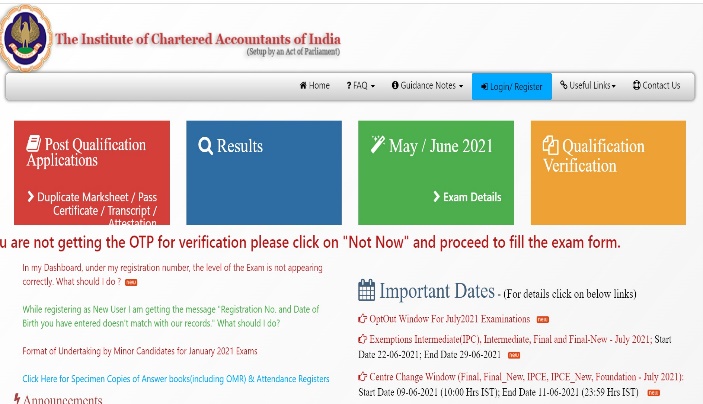 https://icaiexam.icai.org/
https://cutt.ly/tmpGroW
SCHOLARSHIP FOR CA STUDENTS
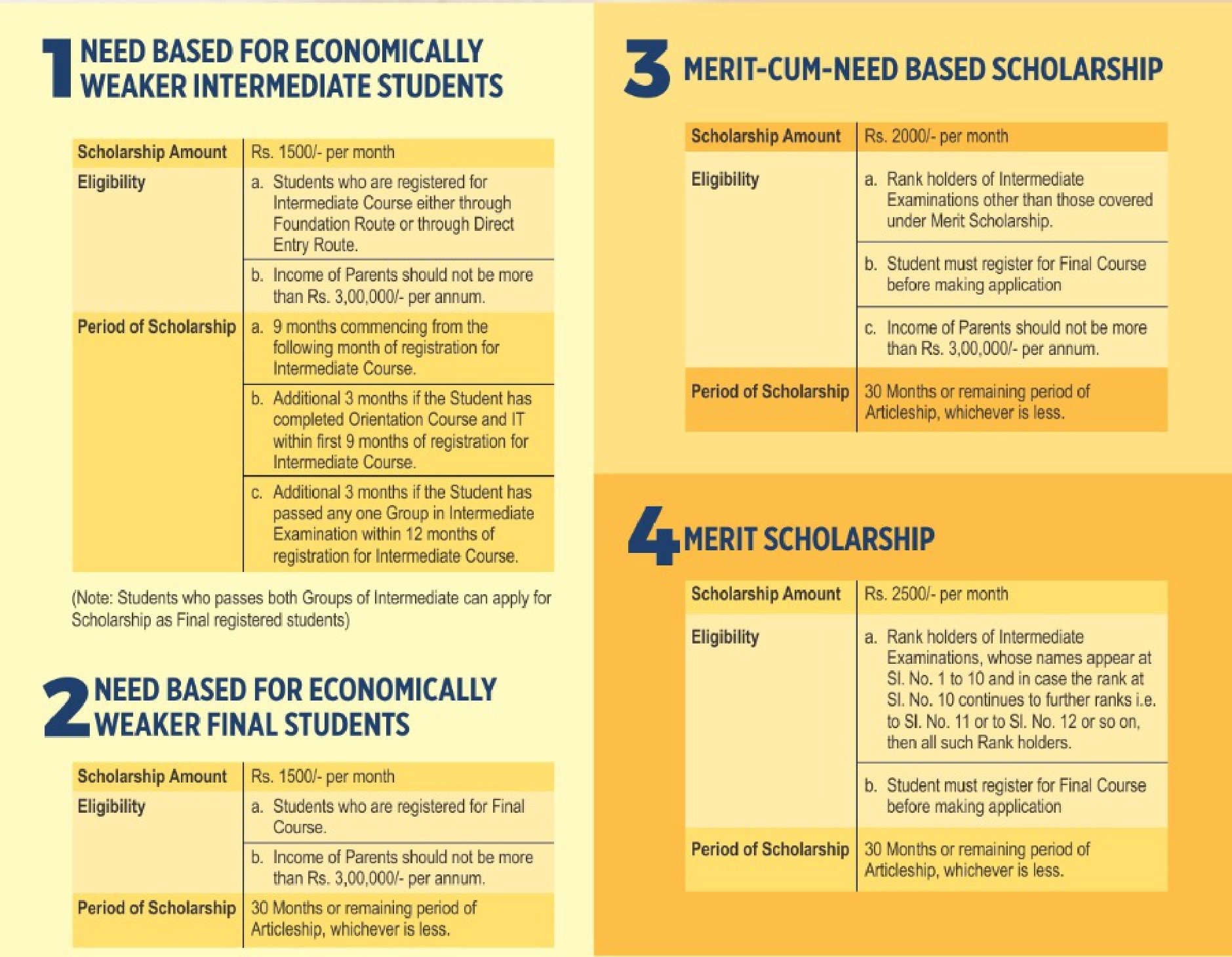 CA ROADMAP
TIMELINES
REGISTRATION LINK
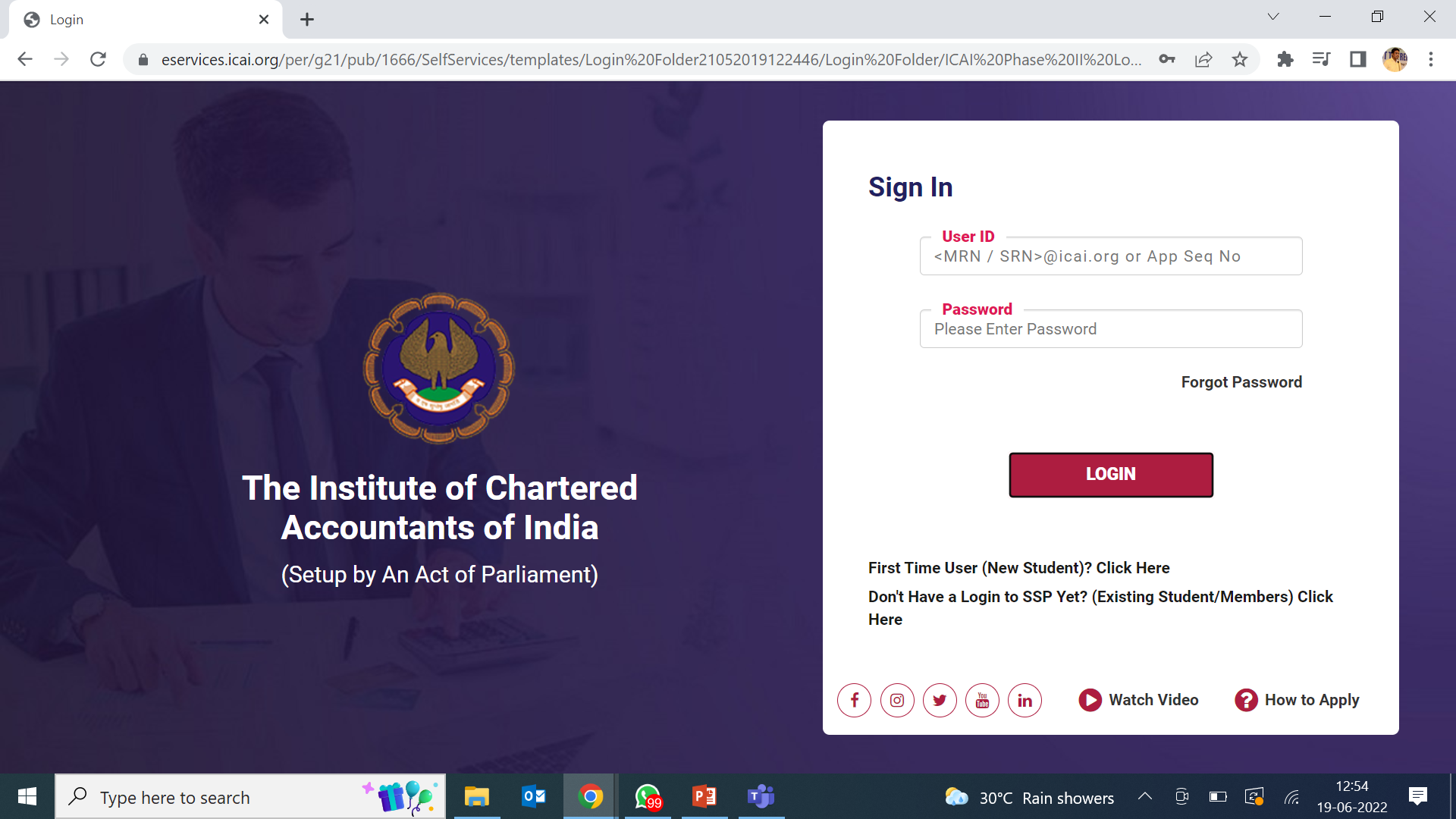 EXISTING FEES STRUCTURE
Total Fee: 9,200
Total Fee: 22,000
Foundation
Final
Intermidiate
Others
Total Fee: 18,000
Total Fee: 28,000
Cost of Prospectus     200
Registration Fees     9,000
Final Registration Fees  22,000
Registration Fees                  15,000 
Students’ Activities Fees        2,000
Registration fees as Article    1,000
IT Course                     	   6,500
Orientation Course    	   7,000
Advanced IT Course   	   7,500
Mgmt & Comm Skill Course 7,000
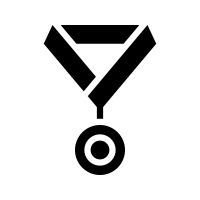 Total Course Fees 
₹77,200
STIPEND TO ARTICLE ASSISTANTS
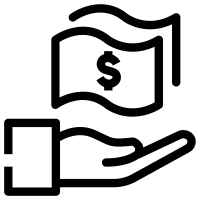 Average Stipend paid in Mumbai by CA Firms: 
1st Year: 	Rs. 5,000
2nd year: 	Rs. 6,000
3rd Year: 	Rs 7,000
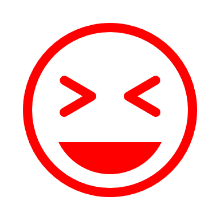 Total fees for the CA course is Rs. 77,200 whereas minimum stipend paid is Rs. 90,000 for three years in Cities having population of 20 Lacs and above
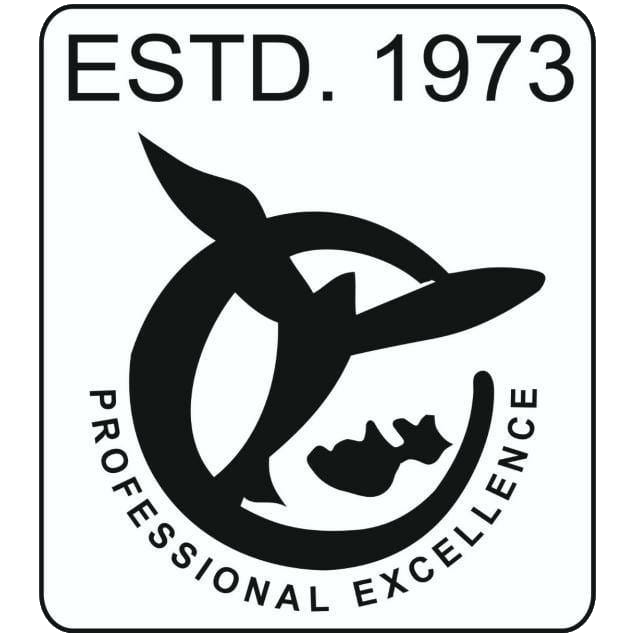 WHAT HELP CVOCA GIVES?
FINANCIAL ASSISTANCE BY CVOCA
For the benefit of KVO needy students pursuing CA/ CS/ ICWA courses, CVO CA Association has established earmarked fund under the name of 'Shri Shantilal Vershi Haria Educational Assistance Fund'
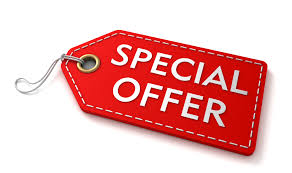 Following is the list of Coaching Classes and discounts given by them:
OTHER SUPPORT BY CVOCA
Publishing articleship vacancy of CVOCA firms in Kutchi Patrika
Conducting orientation course for fresh article assistants
Interest free Laptop loans for needy students
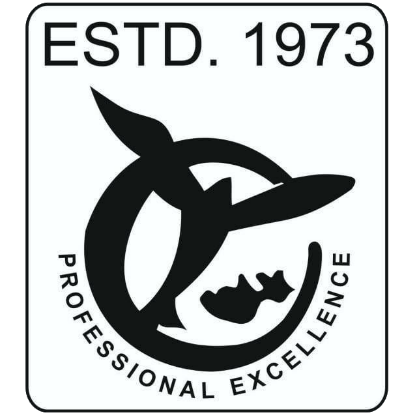 Conducting Career guidance / Mentorship Programme
Conducting various seminars on professional topics for CA students
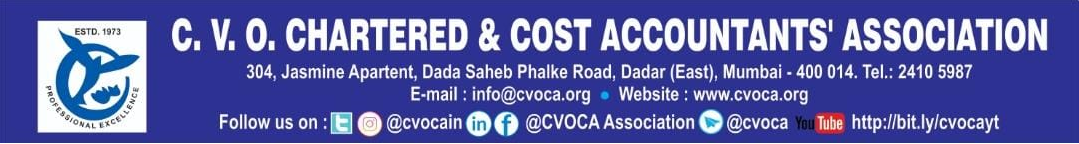 Thank You